Ξενοφώντα Ελληνικά, Βιβλίο 2, κεφ. 4, παρ. 18-23                                                                        Η νίκη της κοινωνίας των πολιτών Νίκη των δημοκρατικών                                                               - Καθαίρεση των τριάκοντα
Στόχοι

Να κατανοήσουμε την αναγκαιότητα της αυτοθυσίας για την επίτευξη ενός υψηλού συλλογικού στόχου.

Να αντιληφθούμε την αξία της ύπαρξης συνεκτικών δεσμών μεταξύ των μελών μιας κοινωνίας.

Να διαπιστώσουμε τι σημαίνει «κοινωνία των πολιτών» που ζουν μέσα σε ένα δημοκρατικό καθεστώς σε αντίθεση με την κοινωνία, όπως διαμορφώνεται κάτω από ένα τυραννικό καθεστώς  και τι σημαίνει να αγωνίζεται κανείς για μια τέτοια «κοινωνία των πολιτών».
 
 
.
Ξενοφώντα Ελληνικά, Βιβλίο 2, κεφ. 4, παρ. 18-23                                                                        Η νίκη της κοινωνίας των πολιτών Νίκη των δημοκρατικών                                                               - Καθαίρεση των τριάκοντα
Γνώσεις για τον κόσμο, αξίες και στάσεις
Η αυτοθυσία για την επίτευξη ενός υψηλού συλλογικού στόχου.
Συνεκτικοί κοινωνικοί δεσμοί 
Διάσπαση μιας κοινωνικής ομάδας
Ειρήνη και πόλεμος
Μετά την παρωδία δίκης που οδήγησε στη θανάτωση του Θηραμένη, μετριοπαθούς ολιγαρχικού που αντι-δρούσε στις ακρότητες των υπόλοιπων τυράννων η διακυβέρνηση των Τριάκοντα έγινε ακόμη σκληρότερη.
Ξενοφώντα Ελληνικά, Βιβλίο 2, κεφ. 4, παρ. 18-23                                                                        Η νίκη της κοινωνίας των πολιτών Νίκη των δημοκρατικών                                                               - Καθαίρεση των τριάκοντα
[2.4.18] Ταῦτα δ’ εἰπὼν καὶ μεταστραφεὶς πρὸς τοὺς ἐναντίους, ἡσυχίαν εἶχε· καὶ γὰρ ὁ μάντις παρήγγελλεν αὐτοῖς μὴ πρότερον ἐπιτίθεσθαι, πρὶν [ἂν] τῶν σφετέρων ἢ πέσοι τις ἢ τρωθείη· ἐπειδὰν μέντοι τοῦτο γένηται, ἡγησόμεθα μέν, ἔφη, ἡμεῖς, νίκη δ’ ὑμῖν ἔσται ἑπομένοις, ἐμοὶ μέντοι θάνατος, ὥς γέ μοι  δοκεῖ. 

καὶ γὰρ ὁ μάντις παρήγγελλεν= γιατί και ο μάντης συμβούλευε...οι συμβουλές του μάντη πριν από τη μάχη ήταν και αναγκαίες και σεβαστές
τῶν σφετέρων τις= κάποιος από τους δικούς τους
(α' πρόσωπο  ἡμέτεροι - β' πρόσωπο ὑμέτεροι - γ' πρόσωπο σφέτεροι) τιτρώσκομαι= τραυματίζομαι
ἡγησόμεθα· ἡγοῦμαι (-έομαι)= προχωράω μπροστά, πρώτος

 
ι
Ξενοφώντα Ελληνικά, Βιβλίο 2, κεφ. 4, παρ. 18-23                                                                        Η νίκη της κοινωνίας των πολιτών Νίκη των δημοκρατικών                                                               - Καθαίρεση των τριάκοντα
Ξενοφώντα Ελληνικά, Βιβλίο 2, κεφ. 4, παρ. 18-23                                                                        Η νίκη της κοινωνίας των πολιτών Νίκη των δημοκρατικών                                                               - Καθαίρεση των τριάκοντα
[19] Καὶ οὐκ ἐψεύσατο, ἀλλ’ ἐπεὶ ἀνέλαβον τὰ ὅπλα, αὐτὸς μὲν   ὥσπερ    ὑπὸ μοίρας   τινὸς    ἀγόμενος        ἐκπηδήσας
πρῶτος ἐμπεσὼν  τοῖς πολεμίοις ἀποθνῄσκει, καὶ τέθαπται ἐν τῇ διαβάσει τοῦ Κηφισοῦ· οἱ δ’ ἄλλοι ἐνίκων καὶ κατεδίωξαν μέχρι τοῦ ὁμαλοῦ.

ψεύδομαι=διαψεύδομαι, βγαίνω ψεύτης
ἐκπηδῶ (-άω)=πηδάω ορμητικά προς τα μπρος
ἐμπίπτω τινὶ= πέφτω πάνω σε κάποιον
μέχρι τοῦ ὁμαλοῦ= ως το ίσιωμα
Ξενοφώντα Ελληνικά, Βιβλίο 2, κεφ. 4, παρ. 18-23                                                                        Η νίκη της κοινωνίας των πολιτών Νίκη των δημοκρατικών                                                               - Καθαίρεση των τριάκοντα
Ξενοφώντα Ελληνικά, Βιβλίο 2, κεφ. 4, παρ. 18-23                                                                        Η νίκη της κοινωνίας των πολιτών Νίκη των δημοκρατικών                                                               - Καθαίρεση των τριάκοντα
[19] Ἀπέθανον  δ’ ἐνταῦθα τῶν μὲν τριάκοντα Κριτίας τε καὶ Ἱππόμαχος, τῶν δὲ ἐν Πειραιεῖ δέκα ἀρχόντων Χαρμίδης ὁ Γλαύκωνος, τῶν δ’ ἄλλων περὶ ἑβδομήκοντα. Καὶ τὰ μὲν ὅπλα ἔλαβον, τοὺς δὲ χιτῶνας οὐδενὸς τῶν πολιτῶν ἐσκύλευσαν. Ἐπεὶ δὲ τοῦτο ἐγένετο καὶ τοὺς νεκροὺς ὑποσπόνδους ἀπεδίδοσαν, προσιόντες ἀλλήλοις πολλοί διελέγοντο. 

οἱ ἐν Πειραιεῖ δέκα ἄρχοντες= είχαν διοριστεί από τους τριάκοντα για να στηρίζουν το καθεστώς και στον Πειραιά
προσιόντες ἀλλήλοις διελέγοντο= πλησιάζοντας μεταξύ τους (οι αντίπαλοι, οι ολιγαρχικοί με τους δημοκρατικούς) συζητούσαν
Ξενοφώντα Ελληνικά, Βιβλίο 2, κεφ. 4, παρ. 18-23                                                                        Η νίκη της κοινωνίας των πολιτών Νίκη των δημοκρατικών                                                               - Καθαίρεση των τριάκοντα
Ξενοφώντα Ελληνικά, Βιβλίο 2, κεφ. 4, παρ. 18-23                                                                        Η νίκη της κοινωνίας των πολιτών Νίκη των δημοκρατικών                                                               - Καθαίρεση των τριάκοντα
[20] Κλεόκριτος δὲ ὁ τῶν μυστῶν κῆρυξ, μάλ’ εὔφωνος ὤν, κατασιωπησάμενος ἔλεξεν· «Ἄνδρες πολῖται, τί ἡμᾶς ἐξελαύνετε; τί ἀποκτεῖναι βούλεσθε;     Ἡμεῖς γὰρ ὑμᾶς κακὸν μὲν οὐδὲν πώποτε ἐποιήσαμεν, μετεσχήκαμεν δὲ ὑμῖν καὶ ἱερῶν τῶν σεμνοτάτων καὶ θυσιῶν καὶ ἑορτῶν τῶν καλλίστων, 
 
μύστης= μυημένος στα Ελευσίνια μυστήρια
κατασιωπῶμαι (-άομαι)= επιβάλλω σιωπή
Ξενοφώντα Ελληνικά, Βιβλίο 2, κεφ. 4, παρ. 18-23                                                                        Η νίκη της κοινωνίας των πολιτών Νίκη των δημοκρατικών                                                               - Καθαίρεση των τριάκοντα
Ξενοφώντα Ελληνικά, Βιβλίο 2, κεφ. 4, παρ. 18-23                                                                        Η νίκη της κοινωνίας των πολιτών Νίκη των δημοκρατικών                                                               - Καθαίρεση των τριάκοντα
[20] καὶ συγχορευταὶ καὶ συμφοιτηταὶ γεγενήμεθα καὶ συστρατιῶται, καὶ πολλὰ μεθ’ ὑμῶν κεκινδυνεύκαμεν καὶ κατὰ γῆν καὶ κατὰ θάλατταν ὑπὲρ τῆς κοινῆς ἀμφοτέρων ἡμῶν σωτηρίας τε καὶ ἐλευθερίας. 

ἀμφοτέρων ἡμῶν σωτηρίας=και των δυο μας                          σωτηρία
Ξενοφώντα Ελληνικά, Βιβλίο 2, κεφ. 4, παρ. 18-23                                                                        Η νίκη της κοινωνίας των πολιτών Νίκη των δημοκρατικών                                                               - Καθαίρεση των τριάκοντα
Ξενοφώντα Ελληνικά, Βιβλίο 2, κεφ. 4, παρ. 18-23                                                                        Η νίκη της κοινωνίας των πολιτών Νίκη των δημοκρατικών                                                               - Καθαίρεση των τριάκοντα
[21] Πρὸς θεῶν πατρῴων καὶ μητρῴων καὶ συγγενείας   καὶ   κηδεστίας    καὶ     ἑταιρίας,  πάντων γὰρ  τούτων    πολλοὶ     κοινωνοῦμεν ἀλλήλοις, αἰδούμενοι καὶ θεοὺς καὶ ἀνθρώπους παύσασθε ἁμαρτάνοντες  εἰς τὴν πατρίδα

πατρῷοι καὶ μητρῷοι=  Θεοί που προστάτευαν την οικογένεια του πατέρα ή της μητέρας κάποιου Αθηναίου
κηδεστία=συγγένεια εξ αγχιστείας, συμπεθεριό
κοινωνῶ (-έω) τινί τινος=συμμετέχω μαζί με κάποιον άλλο σε κάτι
αἰδοῦμαι (-έομαι) =σέβομαι
Ξενοφώντα Ελληνικά, Βιβλίο 2, κεφ. 4, παρ. 18-23                                                                        Η νίκη της κοινωνίας των πολιτών Νίκη των δημοκρατικών                                                               - Καθαίρεση των τριάκοντα
Ξενοφώντα Ελληνικά, Βιβλίο 2, κεφ. 4, παρ. 18-23                                                                        Η νίκη της κοινωνίας των πολιτών Νίκη των δημοκρατικών                                                               - Καθαίρεση των τριάκοντα
[21]καί     μὴ     πείθεσθε τοῖς ἀνοσιωτάτοις τριάκοντα, οἳ ἰδίων κερδέων ἕνεκα ὀλίγου δεῖν πλείους ἀπεκτόνασιν Ἀθηναίων ἐν ὀκτὼ μησὶν ἢ πάντες Πελοποννήσιοι   δέκα   ἔτη πολεμοῦντες. 

ἴδιον κέρδος=προσωπικό κέρδος, ατομικό συμφέρον
ὀλίγου δεῖνσχεδόν, παρά λίγο· «ὀλίγου δεῖν πλείους» σχεδόν περισσότερους
ἐν ὀκτὼ μησὶν=>Σεπτ. 404 -Απριλ. 403 π.Χ. 
δέκα ἔτη=>κατά τον Δεκελεικό πόλεμο (413-404 π.Χ.) Σύμφωνα με τις αρχαίες πηγές, στους οκτώ μήνες της τυραννίας εκτελέστηκαν 1.500 Αθηναίοι και μέτοικοι.
Ξενοφώντα Ελληνικά, Βιβλίο 2, κεφ. 4, παρ. 18-23                                                                        Η νίκη της κοινωνίας των πολιτών Νίκη των δημοκρατικών                                                               - Καθαίρεση των τριάκοντα
Ξενοφώντα Ελληνικά, Βιβλίο 2, κεφ. 4, παρ. 18-23                                                                        Η νίκη της κοινωνίας των πολιτών Νίκη των δημοκρατικών                                                               - Καθαίρεση των τριάκοντα
[22] ἐξὸν δ’ ἡμῖν ἐν εἰρήνῃ πολιτεύεσθαι, οὗτοι τὸν πάντων αἴσχιστόν τε καὶ χαλεπώτατον καὶ ἀνοσιώτατον καὶ ἔχθιστον καὶ θεοῖς καὶ ἀνθρώποις πόλεμον ἡμῖν πρὸς ἀλλήλους παρέχουσιν. 

ἔχθιστον =ουδέτερο γένος,  υπερθετικός βαθμός του επιθέτου εχθρός
Ξενοφώντα Ελληνικά, Βιβλίο 2, κεφ. 4, παρ. 18-23                                                                        Η νίκη της κοινωνίας των πολιτών Νίκη των δημοκρατικών                                                               - Καθαίρεση των τριάκοντα
Ξενοφώντα Ελληνικά, Βιβλίο 2, κεφ. 4, παρ. 18-23                                                                        Η νίκη της κοινωνίας των πολιτών Νίκη των δημοκρατικών                                                               - Καθαίρεση των τριάκοντα
[22] Ἀλλ’ εὖ γε μέντοι ἐπίστασθε ὅτι καὶ τῶν νῦν ὑφ’ ἡμῶν ἀποθανόντων οὐ μόνον ὑμεῖς ἀλλὰ καὶ ἡμεῖς ἔστιν οὓς πολλὰ κατεδακρύσαμεν.Ὁ μὲν τοιαῦτα ἔλεγεν· οἱ δὲ λοιποὶ ἄρχοντες καὶ διὰ τὸ τοιαῦτα προσακούειν τοὺς μεθ’ αὑτῶν ἀπήγαγον εἰς τὸ ἄστυ.
 
ἔστιν οὕς= μερικούς
Ξενοφώντα Ελληνικά, Βιβλίο 2, κεφ. 4, παρ. 18-23                                                                        Η νίκη της κοινωνίας των πολιτών Νίκη των δημοκρατικών                                                               - Καθαίρεση των τριάκοντα
Ξενοφώντα Ελληνικά, Βιβλίο 2, κεφ. 4, παρ. 18-23                                                                        Η νίκη της κοινωνίας των πολιτών Νίκη των δημοκρατικών                                                               - Καθαίρεση των τριάκοντα
[23] Τῇ δ’ ὑστεραίᾳ οἱ μὲν τριάκοντα πάνυ δὴ ταπεινοὶ καὶ ἔρημοι συνεκάθηντο ἐν τῷ συνεδρίῳ· τῶν δὲ τρισχιλίων ὅπου ἕκαστοι τεταγμένοι ἦσαν, πανταχοῦ διεφέροντο πρὸς ἀλλήλους. ὅσοι μὲν γὰρ ἐπεποιήκεσάν τι βιαιότερον καὶ ἐφοβοῦντο, ἐντόνως ἔλεγον ὡς οὐ χρείη καθυφίεσθαι τοῖς ἐν Πειραιεῖ·

τὸ συνέδριον=η αίθουσα των συνεδριάσεων
διαφέρομαι πρός τινα=διαφωνώ με κάποιον «πανταχοῦ διεφέ-ροντο πρὸς ἀλλήλους» = σε όλα τα μέρη της πόλης διαφωνού-σαν μεταξύ τους
ποιῶ τι βιαιότερον=διαπράττω σοβαρό αδίκημα
εντόνως λέγω=υποστηρίζω έντονα, με έμφαση (τείνω >τένων, σχοινοτενής, τόνος, τονίζω, τάσις)
καθυφίεμαί τινι=υποχωρώ σε κάποιον
Ξενοφώντα Ελληνικά, Βιβλίο 2, κεφ. 4, παρ. 18-23                                                                        Η νίκη της κοινωνίας των πολιτών Νίκη των δημοκρατικών                                                               - Καθαίρεση των τριάκοντα
Ξενοφώντα Ελληνικά, Βιβλίο 2, κεφ. 4, παρ. 18-23                                                                        Η νίκη της κοινωνίας των πολιτών Νίκη των δημοκρατικών                                                               - Καθαίρεση των τριάκοντα
[23] ὅσοι δὲ ἐπίστευον μηδὲν ἠδικηκέναι, αὐτοί τε ἀνελογίζοντο καὶ τοὺς ἄλλους ἐδίδασκον ὡς οὐδὲν δέοιντο τούτων τῶν κακῶν, καὶ τοῖς τριάκοντα οὐκ ἔφασαν χρῆναι πείθεσθαι οὐδ’ἐπιτρέπειν
ἀπολλύναι τὴν πόλιν.Καὶ τὸ τελευταῖον ἐψηφίσαντο ἐκείνους μὲν καταπαῦσαι, ἄλλους  δὲ ἑλέσθαι. Καὶ εἵλοντο δέκα, ἕνα ἀπὸ φυλῆς. 

ἀπολλύναι· του ρ. ἀπόλλυμι=καταστρέφω (ἀπό + ὄλλυμι>ὄλεθρος, ολέθριος). 
καταπαύω τινὰ=απολύω κάποιον, του αφαιρώ το αξίωμα (ή την εξουσία)
 ἕνα ἀπὸ φυλῆς=έναν από κάθε φυλή
Ξενοφώντα Ελληνικά, Βιβλίο 2, κεφ. 4, παρ. 18-23                                                                        Η νίκη της κοινωνίας των πολιτών Νίκη των δημοκρατικών                                                               - Καθαίρεση των τριάκοντα
Ξενοφώντα Ελληνικά, Βιβλίο 2, κεφ. 4, παρ. 18-23                                                                        Η νίκη της κοινωνίας των πολιτών Νίκη των δημοκρατικών                                                               - Καθαίρεση των τριάκοντα
Η συμβουλή  και η πρόβλεψη του ανώνυμου μάντη
Εμφανής η θεϊκή παρέμβαση που καθοδηγεί τον μάντη[πρβλ μάντη Μεγιστία στις Θερμοπύλες]
Η καταδίωξη από τους δημοκρατικούς συνεχίζεται
Εγκαθίδρυση δέκα αρχόντων
Χαρμίδης=> Ξάδελφος του Κριτία και θείος του Πλάτωνα
Κλεόκριτος=κήρυκας των μυστών 
Οι σοβαροί δεσμοί των Αθηναίων πολιτών
 Στην αρχαία Αθήνα υπήρχαν ιδιωτικοί σύλλογοι-λέσχες
Ο Κλεόκριτος απευθύνεται στους ολιγαρχικούς και τους καλεί σε αποστασία
Η ήττα στον Πειραιά συγκλόνισε το τυραννικό καθεστώς
Αξιοσημείωτος ο τρόπος γραφής του Ξενοφώντα: πολυσύνδετα, αντιθέσεις, υπερθετικά,σύνθετες λέξεις, επικλήσεις στους θεούς κλπ.
Η έννοια της συντροφικότητας στον λόγο του κήρυκα
Δέκα άρχοντες 
Παλινόρθωση της Δημοκρατίας
                                                                                                                     
                                                                                                                                                                                                                                                                                                                              Επιμέλεια Ε. Β. Κόκκαλη
Συναθληταί
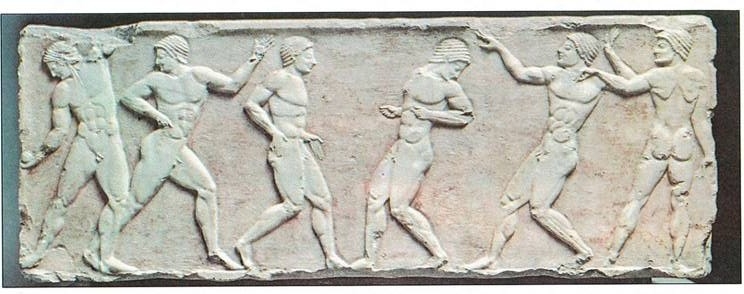